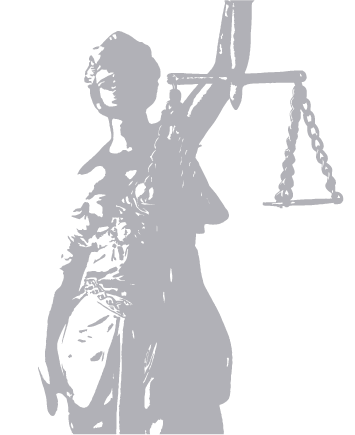 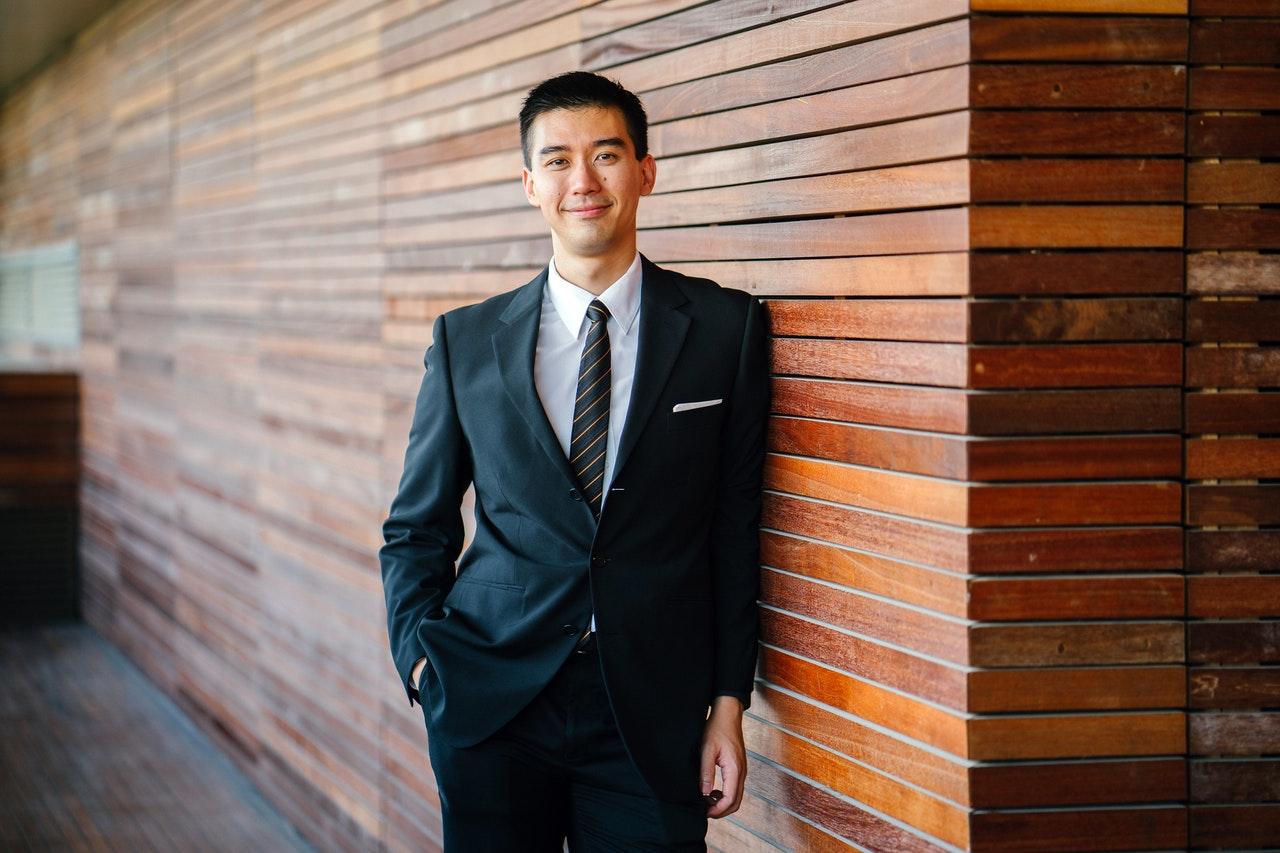 GRANT
BREITENBERG
lawyer & attorney
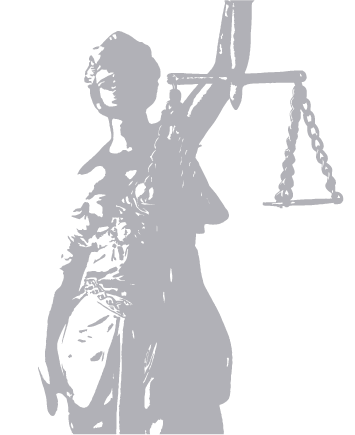 GRANT BREITENBERG
lawyer & attorney
Mobile: 012-345-6789
Website: example.com
Email: example@mail.com
Address: 5703 Rippin Crescent Apt, Bilzen 57073-7014